American GovernmentPower and Purpose
Lowi, Ginsberg, Shepsle, Ansolabehere
Political Parties
Chapter 12
What Are Parties?
Parties are organized groups that attempt to influence government by electing their members to office
The constitutional system of federalism, separation of powers, and bicameralism makes it difficult for one party to gain complete control of the government
Still, parties are critical in making elections and government work
[Speaker Notes: Discussion:
Richard Hofstadter famously described ours as a “Constitution Against Parties” because various aspects of the institutional framework laid out by the framers of the Constitution were meant to frustrate the formation of the “interested and overbearing majority” James Madison worried about in Federalist 10. Ironically, as we know, Madison became one of the key organizers of just such a majority party, and Hofstadter concluded that parties were needed to bridge the gaps created by institutional mechanisms such as the separation of powers. In effect, parties were needed to save the “Constitution Against Parties.”]
The Two-Party System and the 2016 Election
America has only two major parties and has had the same two major parties since the 1850s
In 2016, Bernie Sanders and Donald Trump ran as outsiders against the “political establishment,” but it is notable that both found it necessary to attach themselves to one of the major parties to pursue their goals
Why Parties?: Collective Action in the Electoral Process
Building campaign organizations requires collective action
Parties get their structure from the electoral process; in every district, there is party unit
Smaller groups band together to find power within a major party
A two-way street: groups provide parties with resources, and parties provide groups with influence over government
[Speaker Notes: Discussion:
When we imagine parties as coalitions of smaller groups, it is easier to understand why American political parties have traditionally been less disciplined organizations than their counterparts in other industrialized democracies are, particularly those in multiparty systems. Parties in America are sometimes temporary and shaky coalitions of groups that are not necessarily natural allies.]
Why Parties?: Collective Choice in Government
As permanent coalitions in policy-making processes, parties facilitate action
As individual political actors sharing a label, members are incentivized to work together
While there are disagreements among those actors, they have more in common than with the other party
Action would be unthinkable in Congress without parties
[Speaker Notes: Discussion:
The discussion of abortion politics in The Policy Principle box on p. 496 provides a good case for class discussion of the way in which collective action even within one party can be difficult. In the wake of the Roe v. Wade decision in 1973, the Republican Party quickly moved toward a platform position (by 1980) supporting a constitutional amendment protecting “the right to life for unborn children.” But, partly because of some measure of internal disagreement within the party, elected Republicans at the national level have not enacted many policies at the federal level to curtail abortion rights. The reason is that there remain some parts of the party that are not on the same page on this issue, and party officials also have to worry about alienating too many independent voters who do not support the party platform’s more explicit stance.]
Why Parties? Dealing with the Problem of Ambition
Unchecked ambition is a problem for the political system
Parties channel ambition through a system of career advancement
Parties allow for the internal resolution of conflict through primaries
Because party members share a “brand name,” conflict is effectively contained
Clicker Question 1
Which of the following is NOT a reason political parties form?

 to deal with the problem of ambition
 to check presidential power
 to facilitate collective choice in government
 to facilitate elections
[Speaker Notes: Answer: B. to check presidential power]
Clicker Question 1 (Answer)
Which of the following is NOT a reason that political parties form?

 to deal with the problem of ambition
 to check presidential power
 to facilitate collective choice in government
 to facilitate elections
[Speaker Notes: Answer: B. to check presidential power

Parties can play a role in checking presidential power, particularly when there is divided government, but this is not a principal reason that parties form in the first place.]
Functions of Parties: Recruiting Candidates
Candidates must be found to run for each of the thousands of elective offices at the national, state, and local levels
Finding candidates is not easy, as running for office and holding office are difficult
Finding good candidates who can raise the necessary money and who can appeal to the public is even harder
[Speaker Notes: Discussion:
This function of parties is not discussed much, but it is a critical lynchpin in partisan activity. Campaigns are more and more expensive, and media scrutiny is more and more intrusive all the time. Good candidates are those who can withstand the media scrutiny and who are willing to do the work of raising money, building campaign organizations, and campaigning. This usually requires sacrifices in terms of family and career, and for many would-be candidates, the price is too high. They “choose not to run,” as Jerry Seinfeld once famously said!]
Functions of Parties: Nominating Candidates
Nomination is the process by which parties select their candidates to run for office
There are generally two ways to do this:
Convention: a meeting of party leaders to choose nominees
Primary: registered party members choose the nominee in an election
Conventions tend to choose insiders, while primaries allow for more outsiders
[Speaker Notes: Discussion:
The shift, in the early 1970s, from party conventions to primaries for the selection of presidential nominees has led to an era of more ambitious and more media-savvy presidents who are also more independent of party leaders and congressional leaders. In this sense, Barack Obama and Donald Trump are arguably the prototypes of the primary-nominated president. Obama was not chosen as the Democratic Party’s nominee in 2008 because insiders in the party wanted him over Hillary Clinton. He was chosen because he got more votes in key caucuses and primaries, and that meant appealing to and organizing voters and activists at the grassroots level. For President Obama, this path to the nomination was both a strength and a weakness. He was a remarkably adept retail campaigner who was able to move the public to his side with soaring oratory. But he was also not as connected to key leaders on Capitol Hill as presidents from the era of party conventions. Donald Trump may experience a similar kind of tension. His relationship with congressional Republicans during the 2016 campaign was complicated to say the least. How that will translate into governance in concert with Republican leaders will be one of the key questions of the Trump presidency.]
Types of Primaries
Closed primary—an election in which only those voters who registered with the party a specified period before Election Day can participate
Open primary—an election in which voters can choose on Election Day itself which party’s primary to vote in
Closed primaries are preferable from the standpoint of party organizers
Functions of Parties: Getting Out the Vote (GOTV)
Parties:
Work to register voters
Persuade eligible voters to vote
Parties used to perform these functions by themselves, but today, candidate organizations and outside organizations have significant GOTV operations
Functions of Parties: Facilitating Electoral Choice
Voters usually do not know much about the candidates for various offices, and they know less about “down-ballot” candidates
Parties provide a “brand name” that can help voters who know nothing about a candidate make a semi-informed choice
[Speaker Notes: Discussion:
At one time or another, voters have believed that the two parties are too similar, probably as a result of the median voter theorem, the effort of candidates from the two parties to move toward the ideological middle. But today, for the most part, voters see the two major parties as distinct from each other, and most voters see clear ideological differences between the two parties.

The “brand” the parties maintain for candidates can work both ways. Candidates hope that the party label is an asset, but in 2012, the Republican Party had two Senate candidates who made controversial comments about abortion rights and rape that ultimately harmed the party label for many Republicans.]
Functions of Parties: Influencing Government
Parties build coalitions among aligned interests that develop policy platforms
Democrats are the liberal party, pushing for government intervention in the economy, less social regulation, and expansion of civil rights
Republicans are the conservative party, pushing for laissez-faire economics and greater social regulation
Parties organize government
[Speaker Notes: Discussion:
One way to get students to think about parties as organizing coalitions in government is to use an actual case study. Have students watch the Frontline special on President Obama’s efforts to get health care reform passed (“Obama’s Deal”), and ask them how the party organizations in Congress helped or hurt the process. The documentary can be viewed online at http://www.pbs.org/wgbh/frontline/film/obamasdeal/.]
Parties in Government
Parties have a profound influence on the organization and day-to-day operations of Congress
Majority chooses the Speaker of the House
Parties organize the committee system
The president is the leader of his or her party in government and works closely with congressional party leaders
Parties in the Electorate
Parties are made up of millions of rank-and-file members who “identify” with the party label
Once voters form an attachment to one party or the other, it tends to be persistent
Party activist—a partisan who contributes time and energy beyond voting to support a party and its candidates
Americans’ Party Identification
[Speaker Notes: Discussion:
Up until the 1980s, Democrats had a consistent and decided advantage over Republicans in party identification. Today, Democrats have a very small advantage over Republicans. The big change has been the rising number of independent voters. Many of these independent voters tend to lean toward one party or the other, but it is still significant and telling that so many Americans do not want to be identified with one or the other of the two major parties. One useful thing to do in class is to pull up the most recent data on party identification and ask students to discuss the recent trends they observe. Party identification data can be found here: http://elections.huffingtonpost.com/pollster/party-identification.]
Group Affiliations with Parties
Republicans
Wealthy
Rural
Business community
Whites
Protestants
Men
Democrats
Poor
Urban
Union members
African American
Jewish
Latina/o
Women
[Speaker Notes: Discussion:
One useful exercise is to have students discuss which party they think is most likely to grow in the near future if the parties maintain the same coalition of demographic groups supporting them. In other words, based on population trends, which coalition would you rather have supporting you 50 years from now? From there, you might ask students to speculate on what kinds of policies each party would be wise to support, given the voters they need to attract.]
Americans’ Party Identification
[Speaker Notes: Discussion:
Saturday Night Live poked fun at the Republican Party’s electorate in 1988 by suggesting that the party is dominated by white, upper-class, and upper-middle-class businessmen but was trying to suggest otherwise. The show made a fake ad touting the Republican Party’s new diversity. The ad can be found here: http://www.nbc.com/saturday-night-live/video/republican-ad/2868074?snl=1.]
Parties as Institutions
National convention: nominates presidential candidate, sets party platform
National committee: raises money, enhances party’s image or brand name
Congressional campaign committees: recruit candidates, raise money, provide services
State and local organizations: register voters, recruit candidates, raise money
[Speaker Notes: Discussion:
Party organizations in the United States are generally “bottom-up” organizations in the sense that the national convention and the national committees are made up of delegates and activists from the state level. Also, the national parties are organized to match with elective offices and electoral districts around the country.]
Party Organization
[Speaker Notes: Discussion:
Ask students to go to the two major party national websites and compare the organizing and fund-raising tools they see there. One interesting aspect of this exercise is how similar the two websites are in terms of their efforts to reach out to voters, raise money, and organize voters for the fall campaigns. You might ask students which website they think is a more effective organizing tool.
http://www.gop.com/
http://www.democrats.org/]
Parties as Candidate Service Providers
Parties provide services to candidate organizations:
Money
Voter lists and engage in GOTV
Campaign advice
Coordinate expenditures
Parties supplement and support candidate campaigns
Clicker Question 2
All of the following are the “spheres” in which parties operate EXCEPT for parties

in government.
as cities.
as institutions.
in the electorate.
[Speaker Notes: Answer: B. as cities.]
Clicker Question 2 (Answer)
All of the following are the “spheres” in which parties operate EXCEPT for parties

in government.
 as cities.
as institutions.
in the electorate.
[Speaker Notes: Answer: B. as cities.]
Party Systems
A party system is the constellation of parties that are important at any given moment
It can be thought of as a state of equilibrium in which the two major parties compete with stable coalitions for a period of time
Party Systems: Two Parties
Why two parties?
Winner-takes-all elections
No ideological room for more than two
Legal barriers to third parties
Realignments punctuate the movements between party systems
The First Party System
Federalists
Washington, Hamilton, Adams
Northeasterners, mercantile and business interests
Democratic-Republicans
Jefferson, Madison
Southerners, agrarian interests
The Federalists disappeared after the War of 1812
The Second Party System:Birth of Mass Mobilization
Democrats
Jackson, Van Buren
Stronger in the South and the West
Opposed national bank and tariffs
Whigs
Harrison, Tyler
Stronger in the Northeast
National bank, tariffs, internal improvements
The Third Party System:1860–96
Republicans
Lincoln, Grant
Strong in the North and in cities
Support national power, commercial interests
Democrats
Cleveland
Strong in the South and the Midwest
Opposed tariffs, supported rural interests
Party machines as a strategic innovation
[Speaker Notes: Discussion:
A good example of a party machine students may be familiar with is one led by “Nucky” Thompson in Atlantic City, New Jersey, during the era of Prohibition. (This was, of course, during the fourth party system, but it is a good example of a party machine.) A fictionalized version of Thompson’s exploits are depicted in the recent HBO series Boardwalk Empire.]
The Fourth Party System:1896–1932
Republicans
McKinley, Theodore Roosevelt, Hoover
Strong in the Northeast and the far West
National power and business interests
Democrats
Wilson
Strong in the South and the Midwest
A rural, minority party
The Fifth Party System:New Deal Coalition, 1932–68
Democrats
FDR, Truman, JFK, LBJ
Solid South, plus African Americans, union members, Catholics, and Jews
Republicans
Eisenhower
Yankee New England and the Midwest
Business interests, Protestants
The Sixth Party System:1968–Present
The 1960s split the New Deal Coalition
Southern whites left the party over civil rights
Catholics and religious conservatives moved to the right
Both parties became more ideologically homogeneous and more evenly matched in national elections
Timeplot: Parties’ Share of Electoral Votes, 1789–2016
Timeplot: Parties’ Share of Electoral Votes, 1789–2016
Third Parties
Third parties emerge and disappear just as quickly throughout these party systems
Various barriers:
No ideological room for third parties
Legal advantages for the two major parties
Existing party identification
Few Votes for Third Parties
Parties and Democracy
Parties help make democracy work
They allow for BOTH
Popular participation
Collective action
They provide
Voting cues
Organization in government
Logistical support for campaigns
Clicker Question: Review
Which of the following groups is most likely to support the Democratic nominee for president in 2020?

 white, evangelical Protestants
 African American voters
 wealthy bankers
 rural voters
[Speaker Notes: Answer: B. African American voters]
Clicker Question: Review (Answer)
Which of the following groups is most likely to support the Democratic nominee for president in 2020?

 white, evangelical Protestants
 African-American voters
 wealthy bankers
 rural voters
[Speaker Notes: Answer: B. African American voters

African American voters have been the single most reliable voting bloc in support of the Democratic Party in the sixth party system. The other groups listed here are all groups that tend to support the Republican nominee for president.]
Parties and Democracy
The three “spheres” are parties 
In the electorate
As institutions
In government
In what ways are parties stronger or weaker in these various spheres than they were 100 years ago?
[Speaker Notes: Discussion:
A good group exercise or writing assignment would be to ask students to look at the ways in which parties are stronger or weaker than they used to be in each of these three spheres.]
Additional Information
Following this slide, you will find additional images, figures, and tables from the textbook.
Party Coalitions and Abortion Policy
[Speaker Notes: An antiabortion protest in Washington, D.C., in 2016.]
Analyzing the Evidence: Candidate Religion and Partisan Voting
[Speaker Notes: Individuals identify with a political party for many reasons, including their own social group memberships and feelings toward other social groups. To what extent do the social group characteristics of political candidates affect the connection between citizens’ party identifications and their support for those candidates? One important social group for many people is religion. In recent decades, the American public has come to view the Republican Party as the party of religious people and the Democratic Party as the party of nonreligious people.

We asked survey respondents whether they considered Evangelical Christians, religious people, nonreligious people, and atheists to be
“mainly Republicans, mainly Democrats, or a pretty even mix of both.” Americans overwhelmingly view Evangelicals as Republican, tend to view religious people as Republican, and more often perceive nonreligious people as Democrats.]
Analyzing the Evidence: Electoral Impact of Candidate Religiosity
[Speaker Notes: How does the public’s perception of political parties’ social group profiles affect the connection between individuals’ party ties and their voting decisions? To find out, we presented survey respondents with descriptions of candidates that were identical except for what they said about the candidate’s religion. We found that the support of Republican and Democratic identifiers for the candidate changed markedly with the candidate’s religious profile. Our findings suggest that because voters make assumptions about candidates’ political orientations based on their social characteristics, these characteristics are quite important for electoral behavior.

We randomly varied what we told survey respondents about the religiosity of a hypothetical state legislative candidate with a nonpartisan issue profile (focusing on goals such as good jobs, a strong economy, and efficient government) and no identified party affiliation. In the baseline (or control) condition, no mention was made of the candidate’s religious orientation. When we told respondents that the candidate was moderately religious (“a man of faith”) or strongly religious (a “deeply religious” person with a “personal relationship with God”), support decreased among Democrats and increased among Republicans. When we described the candidate as a secular critic of religion in public life (a “man of science” belonging to Americans United for the Separation of Church and State), support strongly increased among Democrats and strongly decreased among Republicans.]
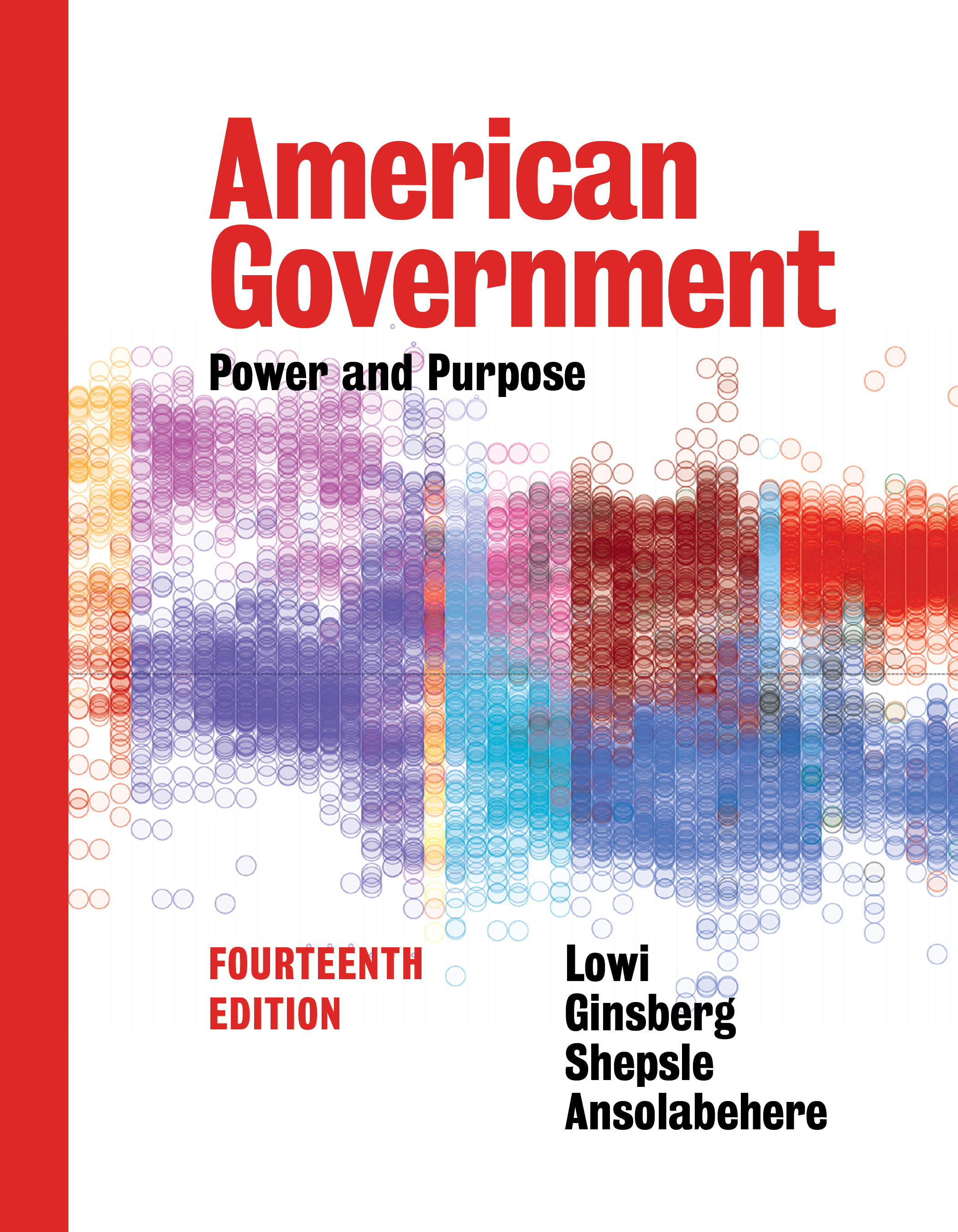